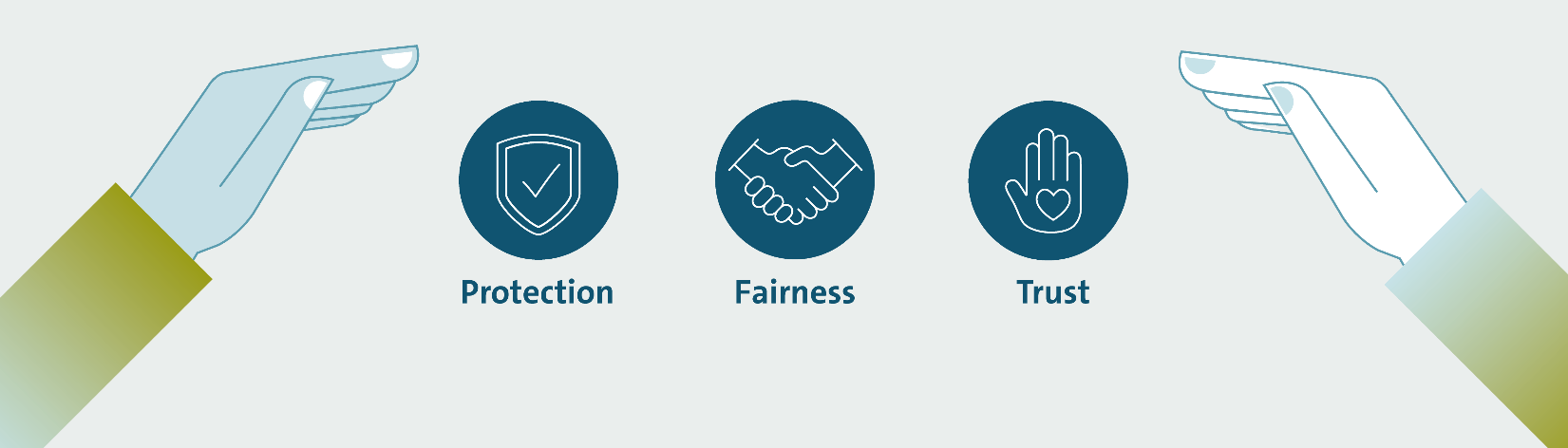 Ochrana
Férovosť
Dôvera
V skratke
Náš systém oznamovateľov
Dodržiavanie právnych predpisov a interných pravidiel, ako aj princípov zakotvených v našich Zásadách správania (Code of Conduct) a v Zásadách správania pre obchodných partnerov, má najvyššiu prioritu v spoločnosti Porsche Inter Auto Slovakia, spol. s r.o. Je podstatné dozvedieť sa o možnom pochybení zamestnancov alebo dodávateľov a zastaviť ho. Preto sme poverili Centrálnu kanceláriu pre objasnenie podnetov (Central Investigation Officeň prevádzkovať nezávislý, nestranný a dôverný systém oznamovania podnetov v našom mene, s ktorou úzko spolupracujeme. Kľúčovým pilierom nášho systému oznamovania podnetov je zásada procesnej spravodlivosti. Zaručuje tiež najvyššiu možnú ochranu oznamovateľov, dotknutých osôb a zamestnancov, ktorí prispievajú k vyšetrovaniu nahlásených pochybení. 
Ak sa oznámenie týka možného závažného porušenia predpisov o ochrane ľudských práv a životného prostredia dodávateľmi, Centrálna kancelária pre objasnenie podnetov bude informovať príslušné útvary, ktoré záležitosť náležite spracujú.
Podanie podnetu do nášho systému oznamovania podnetov
Systém oznamovania podnetov ponúka rôzne kanály na nahlasovanie potenciálnych pochybení zamestnancov, ktoré umožňujú rýchle preskúmanie a reakciu našej spoločnosti v prípade potreby. Oznámenia môžu byť podané 24/7 v každom jazyku.
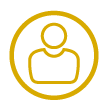 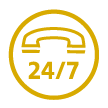 Osobne – dohodnite si prosím vopred stretnutie
Hotline (24h/7d)0049 5361 9 46300, 00 800 444 46300 
+421(0)800-002576
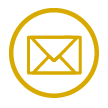 Poštová adresaCentral Investigation Office
Post Box 1717, 38436 Wolfsburg (Nemecko)
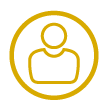 Ombudsmani
http://www.ombudsmen-of-volkswagen.com
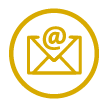 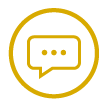 E-Mailio@volkswagen.de
Externý oznamovací kanál
Bližšie informácie môžete nájsť na našej webovej stránke.
Online oznamovací kanál
https://www.bkms-system.com/vw
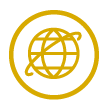 Máte ďalšie otázky alebo potrebujete lokálny kontakt?
Prosím smerujte otázky alebo návrhy na zlepšenia týkajúce sa Systému oznamovateľov Centrálnej kancelárii pre objasnenie podnetov. 
Okrem toho, náš lokálny Compliance Officer - určená zodpovedná osoba môže byť tiež kontaktovaný pre všetky záležitosti týkajúce sa systému oznamovania podnetov, a to prostredníctvom emailu compliance@porsche.sk.
Volkswagen Group Whistleblower System